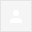 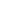 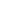 Dear Prof. Smith

I am a PhD candidate in the field of Condensed Matter at the Department of Physics of Isfahan University of technology in Iran, and I have a 6 months opportunity to conduct a part of my dissertation as visiting scholar abroad. My PhD thesis is about "Mutation Selection Balance in Evolutionary Graphs". 

We are studying general subject of the research. Our aim is to discover the relationship between … and ….

Considering the expertise of your group, I am highly interested to perform this part of my research program at your research group and, so articles extracted from this work will be published jointly. Would you please let me know if it is possible for your group to accept me for this period? 

For more information about me, please see my CV in attachment file.

I am looking forward to hearing from you,
Yours Sincerely,
Name Last-Name
Prof. Dr. John Smith
Department for Statistical Physics
Max Planck Institute for Complex Systems

Dear. Prof. Smith,
‪I am a PHD student, and a member of Complex System Group at the Department of Physics, IUT, Isfahan, Iran. I am allowed to take a leave, a period of 6 - 12 month, to do research, study and learn about scientific subjects related to my work abroad. I am currently working on the subject name under the supervision of Dr. Name-Last Name . Our aim is ... .
The process in which I am currently interested is ... . I try to more explanations up to three lines.
Considering Max-Plank welcoming attitude toward visitor researchers and the background and experience of your group, which I believe is aligned with my research interests and will provide me a good opportunity, I decided to contact you. I am interested in doing research as part of your group. With your permission, the result of the aforementioned research can be part of my dissertation. Please consider my application as visiting researcher and let me know if it is possible for your group to accept me for this period?

Please feel free to ask me more, as the information provided by this brief email and the attached CV may not suffice. The home page dedicated to PHD student and me here is also available.

Respectfully
Name Last-Name
Dear Professor Smith,I am a PhD candidate at Sharif University of Technology under the supervision of Professor Name Last-Name. My PhD thesis topic is “Topic”. Through my thesis and my experiences in the Prof Neme Lab, I have become completely familiar with compressive sensing, sparse recovery methods, and their different applications specially in spectrum sensing, image processing, and radar systems.
I visited your web page and I have found your research activities really interesting. It is a great honor for me to join your research team as a visiting researcher. I would be grateful if you could give me this opportunity. My CV is attached for your perusal.Thank you for your gracious consideration.Respectfully,Name Last-NameDepartment of Electrical EngineeringSharif University of TechnologyTehran, Iran.
Dear Prof Smith I am currently a PhD Student at Isfahan University of Technology (IUT), Iran. Over the past two years I have been working on some topics related to General Relativity, Entanglement entropy and Complexity.
 I have followed your papers and I am interested to work with you and your group. It will be a great honor and a great privilege to have a sabbatical opportunity with you with financial support of our university. 
My CV is attached. I would appreciate it if you could accept me as a visiting PhD student at your group for a period of about 4 months (starting around June 2018).I am looking forward to hear from you soon.Kind sincerely yours, 
Name Last Name
Dear Prof. Smith,

I am writing to apply for a position as a postdoctoral researcher in your group. I am a Ph.D. candidate of physics of complex systems at the Isfahan University of Technology in Iran, working under the supervision of Professor Name Last Name, currently about to finalize the results of my dissertation, and expecting to graduate by the end of December 2019. 

Since I have worked in … and …, I think my research experiences fit the needs of your aimed research. I am really interested in your research area.

Here are two referees that can provide me a recommendation letter:
Name Last Name,  IUT-email-address
Name Last Name,  another-institue-email-address

Please find attached my CV.
Looking forward to hearing from you.
Kind regards,
Name Last Name
Dear Prof. Smith,

I am a M.Sc. graduated of Photonics Physics Isfahan University, Iran (http://iu.ac.ir/en); and a B.Sc. graduated of Condensed Matter Physics from Isfahan University of Technology, Iran ( http://iut.ac.ir/en/). I did my M.Sc. thesis entitled " Title" under the supervision of Dr. Name and Prof. Name.

 I am interested in your research area and strongly motivated to join your research group as a PhD student. I am ready to provide with you much more information and arrange for recommendation letters as well. My CV is attached.

 Sincerely Yours,
Name Last-Name